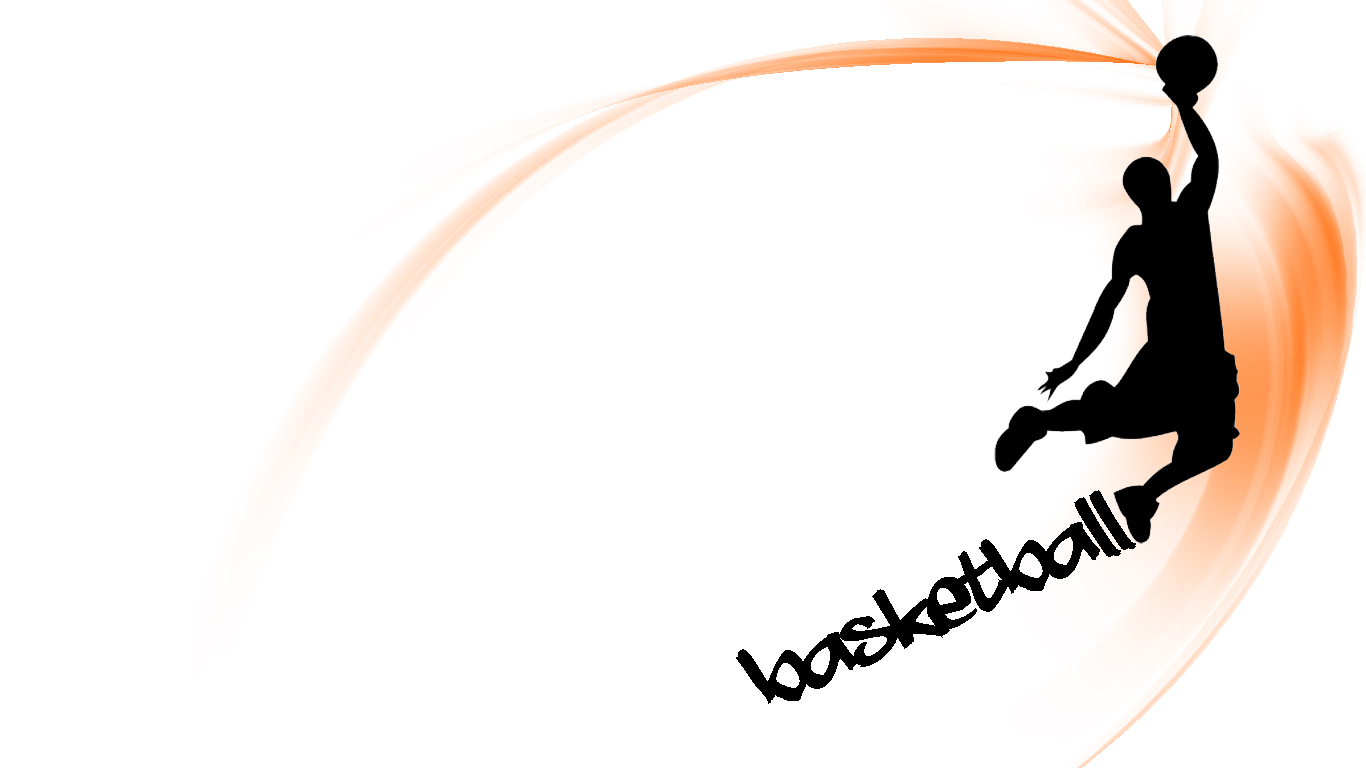 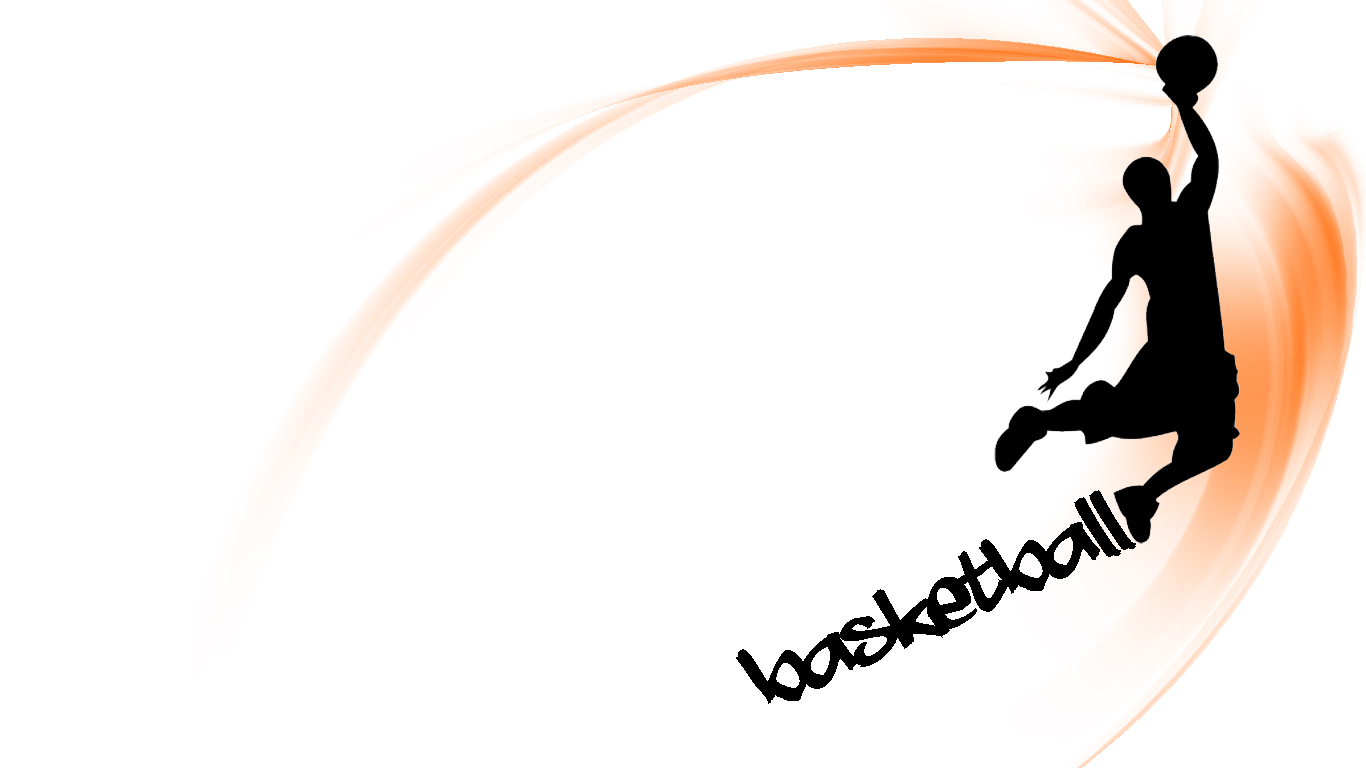 Start
18 men – YMCA gymnasium SPRINGFIELD
Dr. James Naismith - Creator
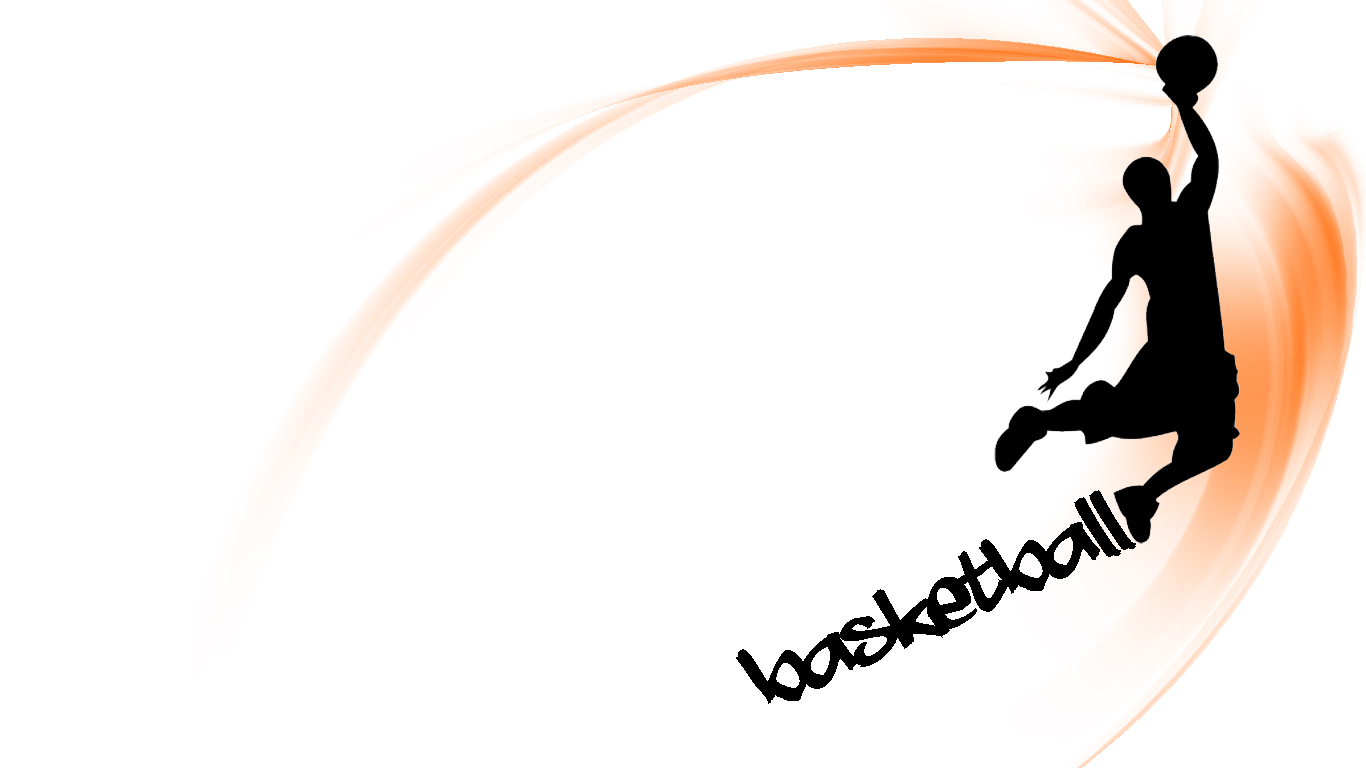 About
5 Players (men, women)
Outdoor, Indoor
US court: 28.5m long
               16.5m wide
               Backboards – metal hoop (3.048m)
4 Quarters:
                10 min (international)
                12 min (NBA)
Breaks
                 15 min (half time)
                 2 min (timeout)
                 5 min (overtime periods)
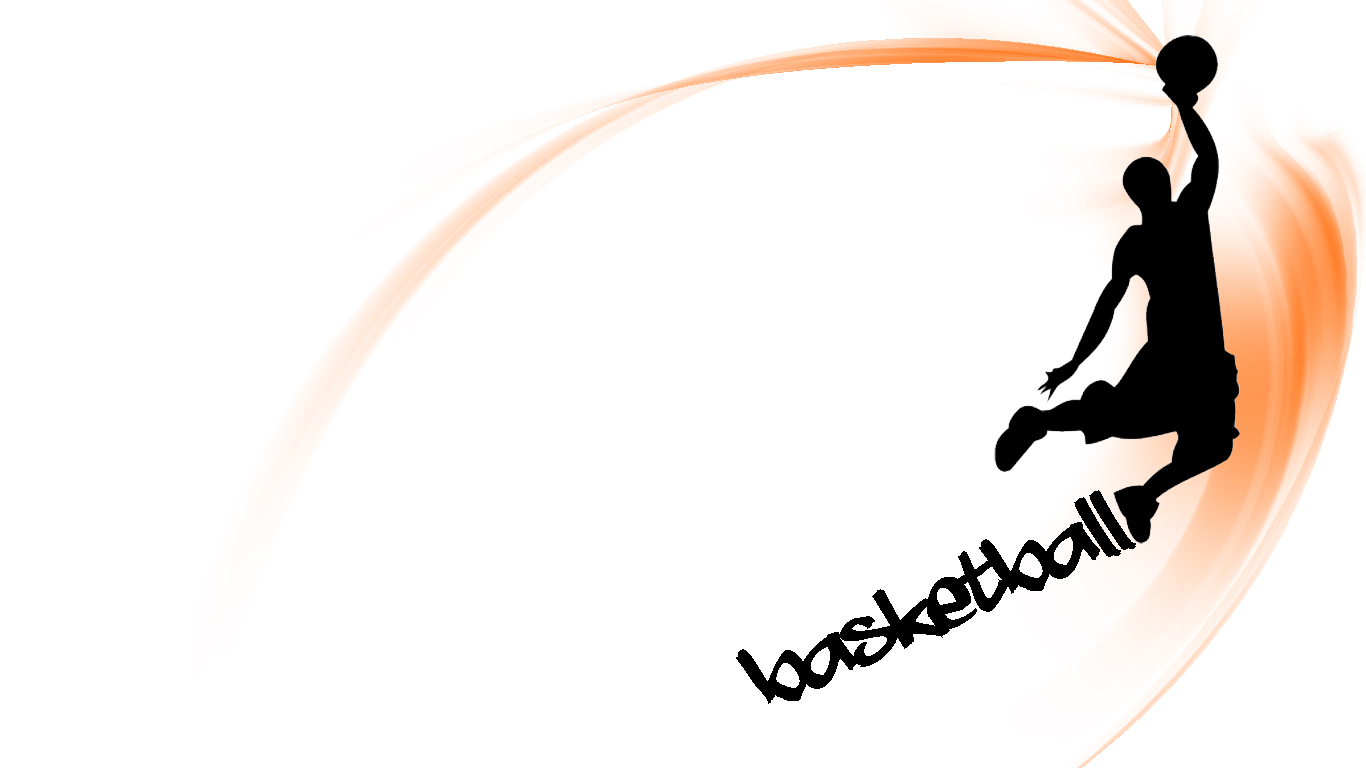 Control
Referee
1 or 2 umpires
Table officials:
                          Time keeping
                          Shoot clock
                          Teams scoring
                          Player sunstituations
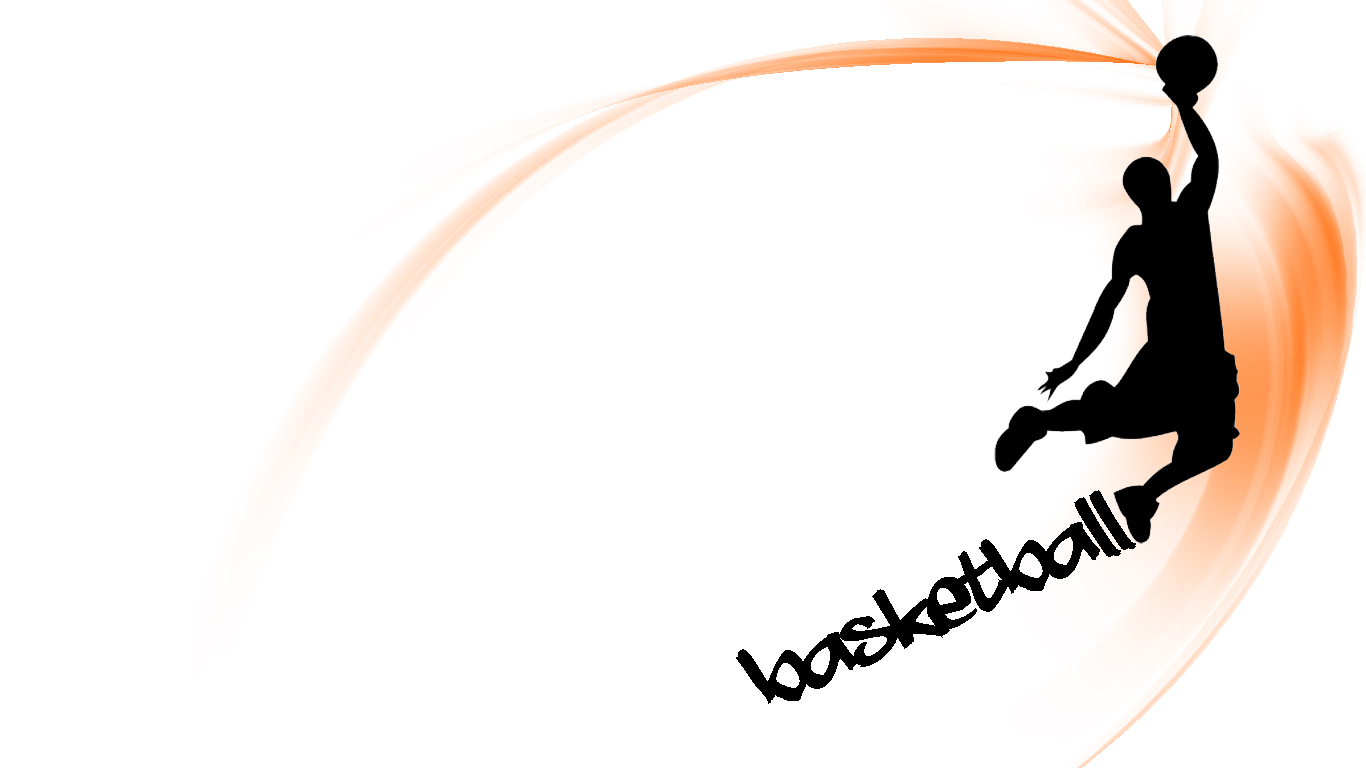 Leagues
Europe – FIBA
America – NBA
                       Higher basket
                       Further three point line
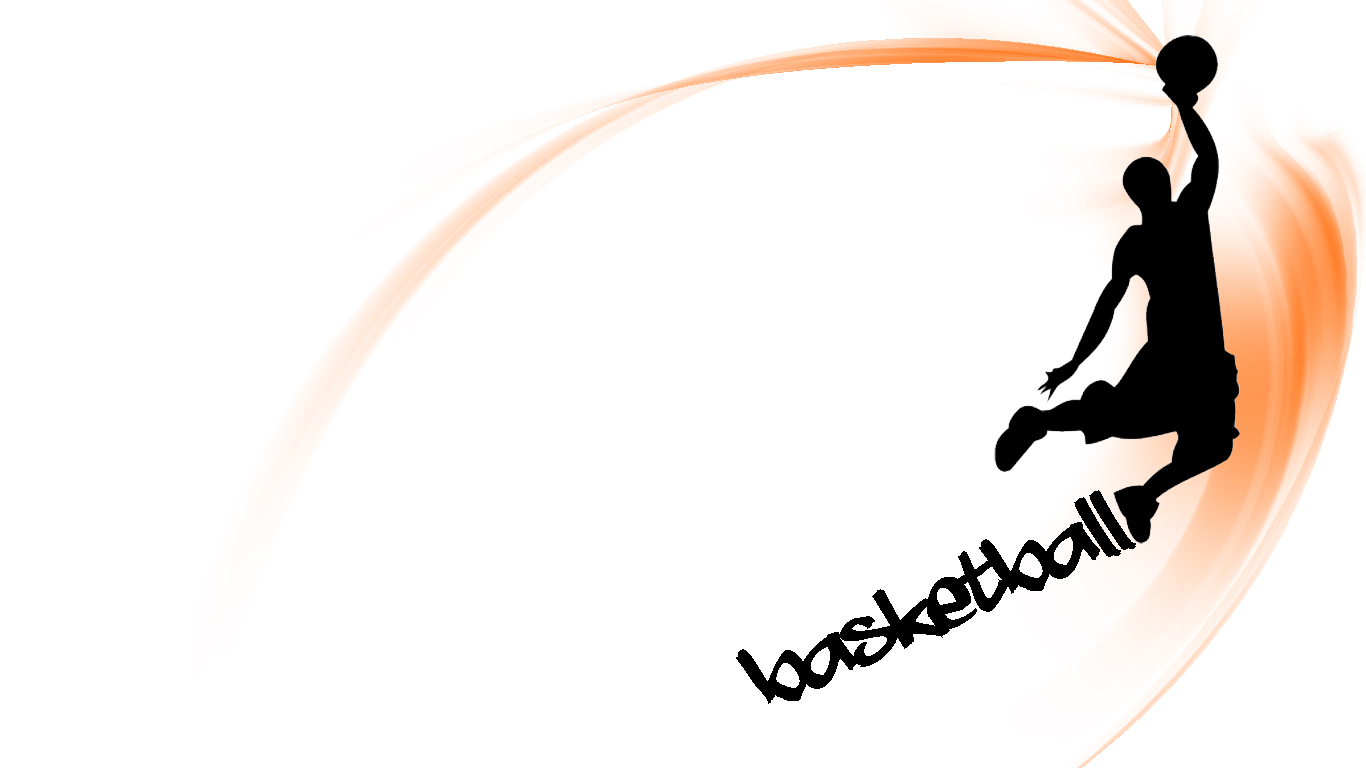 Positions
Playmaker
                  Organises the play
Fast foward
                   Counter strikes
Back foward
                    Hard positions
                    Center assist
Center
                    Under basket
                    Strong
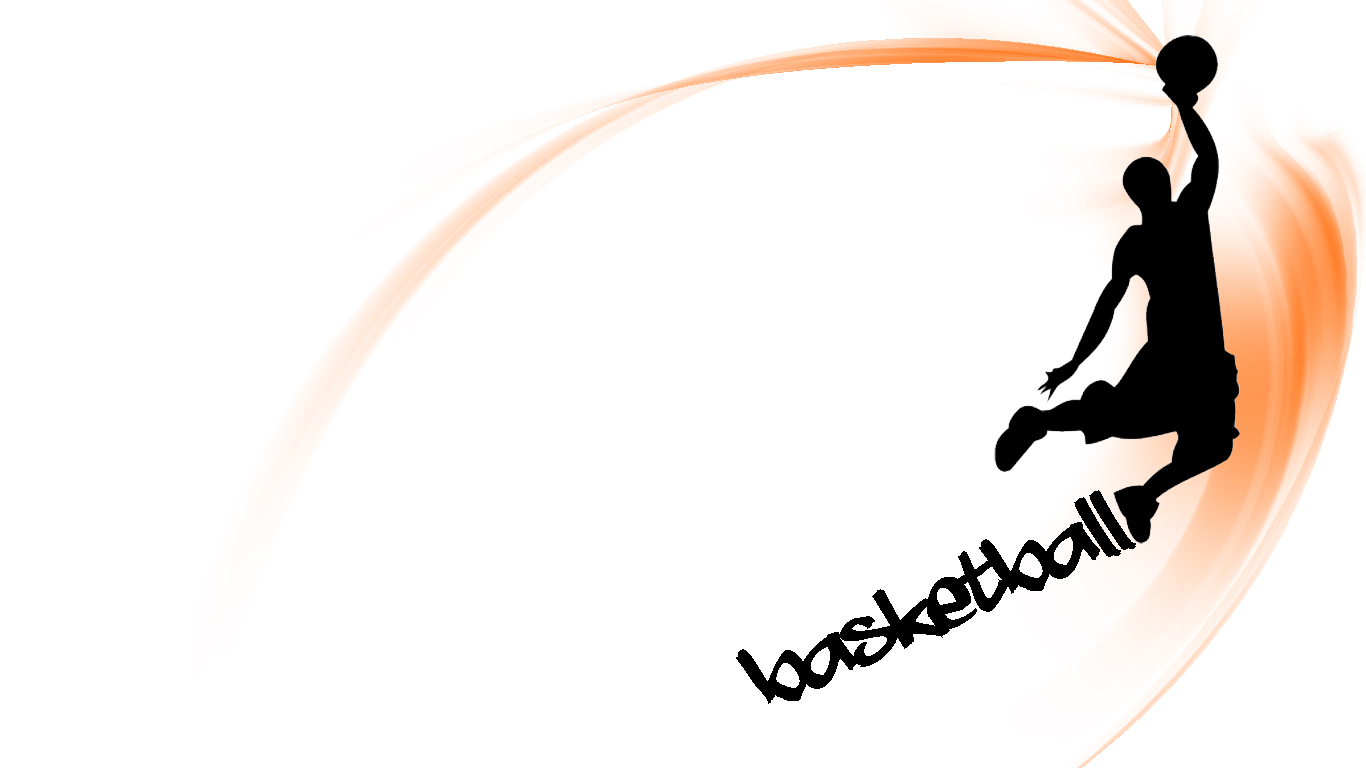 Coach
Explains tactits to players
Decides who will play and who won’t
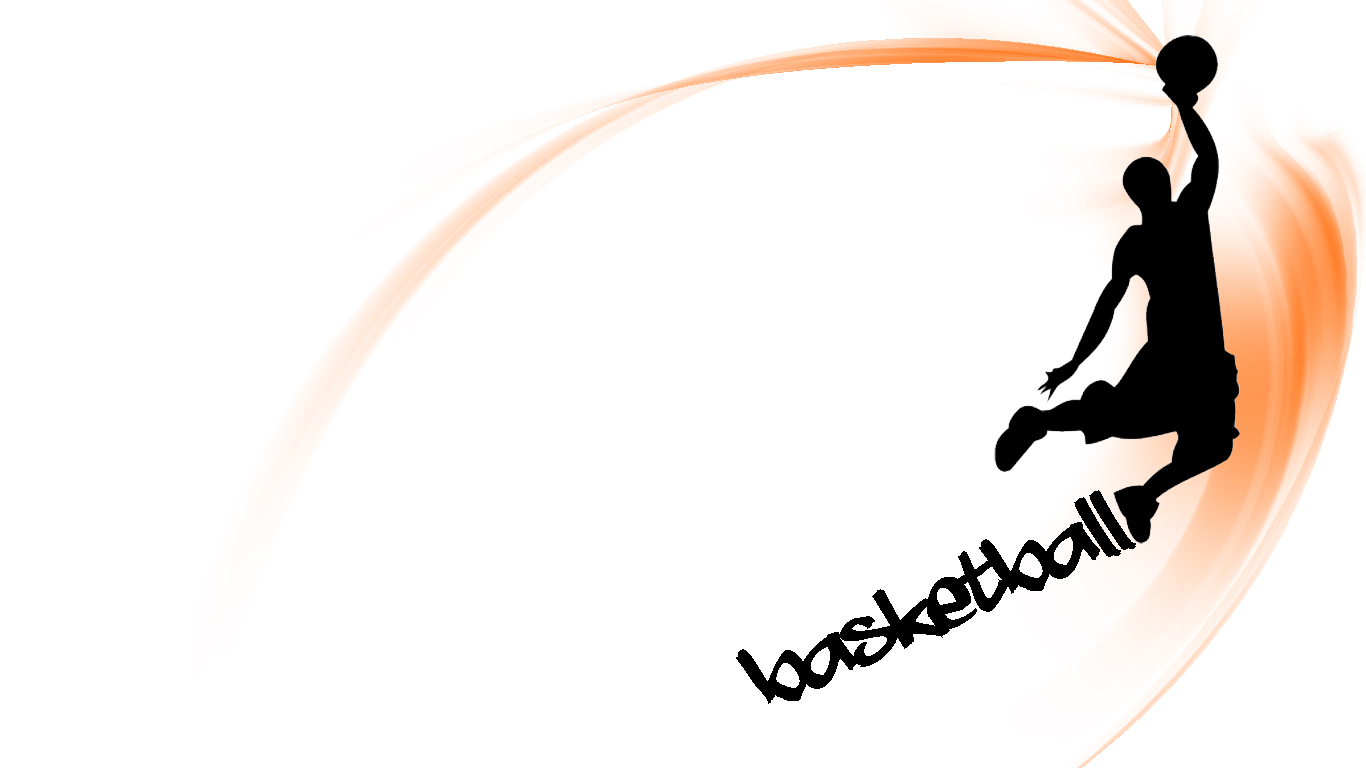 Rules
Lead ball with one hand
                         If stops – pass or shoot
Three steps
Out
5 personal fouls
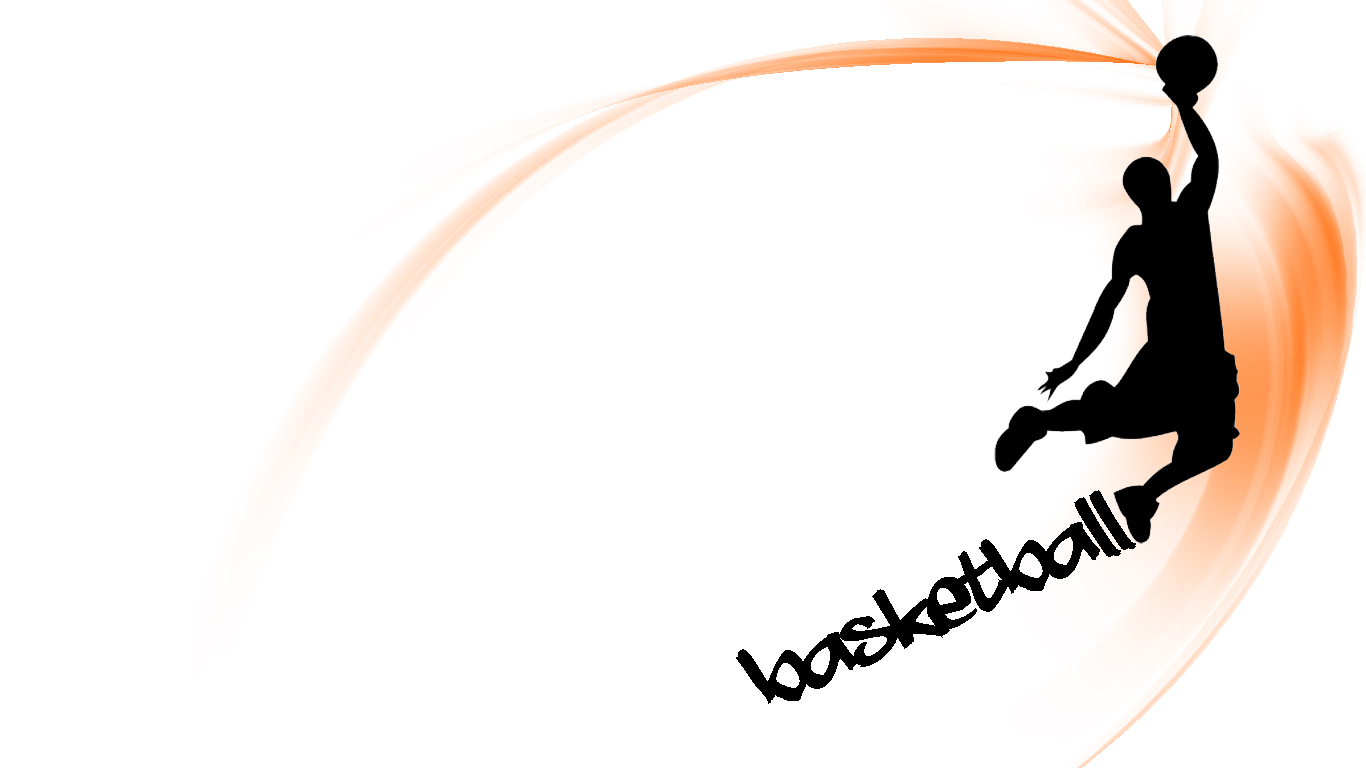 Scoring
Freethrow (1 point)
In or out of rocket (2 points)
From three point line (3 points)